Driving complex DWH changes by ODI metadata
Jurica Vučković, Hrvoje Šušak
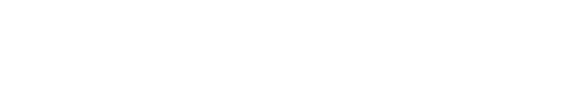 Rovinj – October, 2023
Speakers Introduction
Change Types, Impact & ODI Lineage
ZABA Data Warehouse Model (DWH)
Outcomes & Conclusion
ODI Metadata Model
1
3
2
5
4
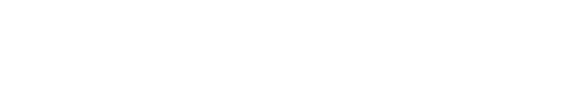 Speakers introduction
1
2
3
4
5
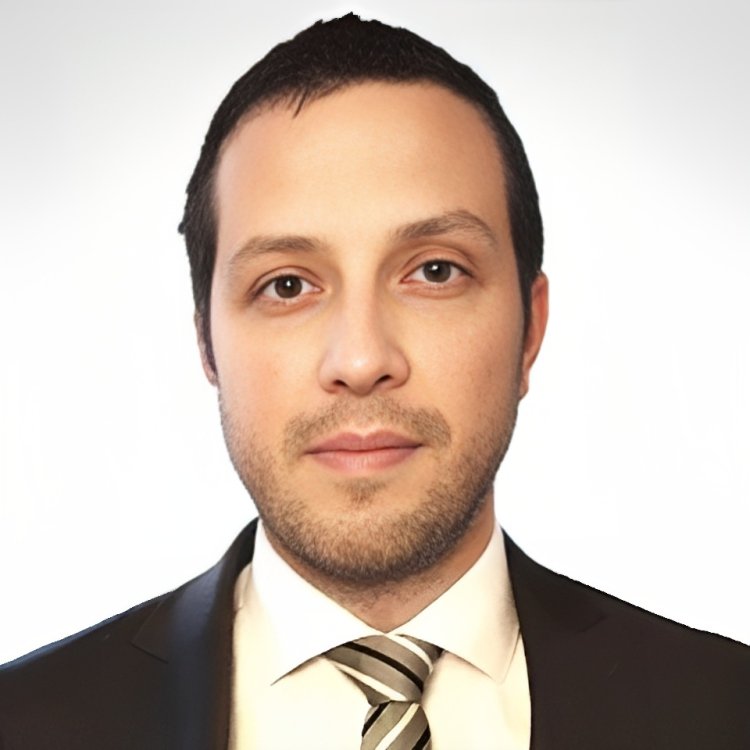 Experience (16 years)
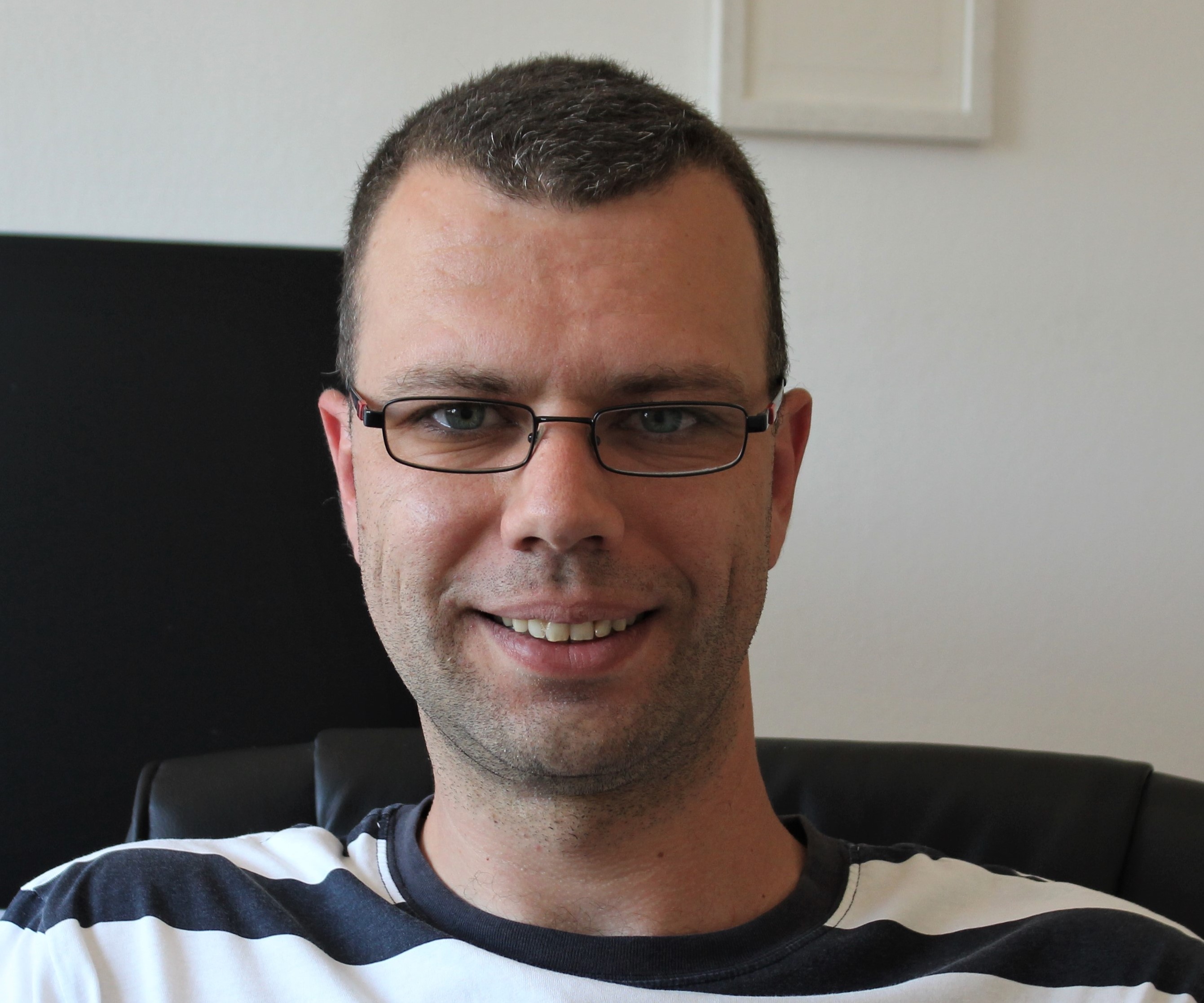 Experience (11 years)
BI-DWH Team Leader
Zagrebačka banka d.d.
BI-RISK Team Leader
Zagrebačka banka d.d.
2y
11y
3y
2y
4y
3y
2y
DWH Consultant
Deloitte d.o.o.
BI Specialist
Zagrebačka banka d.d.
BI Software Developer
Zagrebačka banka d.d.
Development Specialist
Splitska banka d.d.
Hrvoje Šušak
BI-DWH Team Leader
Jurica Vučković
BI-RISK Team Leader
ETL Developer
CROZ
Interest: ETL tools, databases, data models, UX/UI, data visualization
Location: Zagreb, CRO
Interest: Databases, ETL tools and DW modelling methodologies
Location: Split, CRO
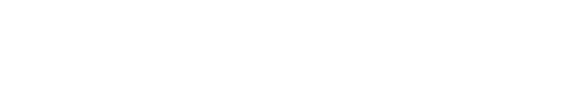 ZABA Data Warehouse Model
1
2
3
4
5
Data Consumers
Staging Area
Data Warehouse
Data Marts
Data Sources
DW
CRM
AFC
CORE
Transactional databases
Daily
Replication
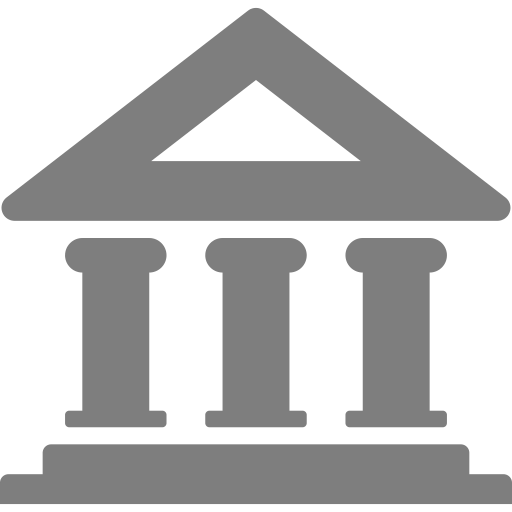 CRDA
CNB
DSA
NRT Replication
(Golden Gate)
DSA
IDP
DSA
…
ODI
ODI
CNB / ECB
FINA / HANFA
GROUP
Front-End apps
Internal users
…
70+
ODI / GG
External data
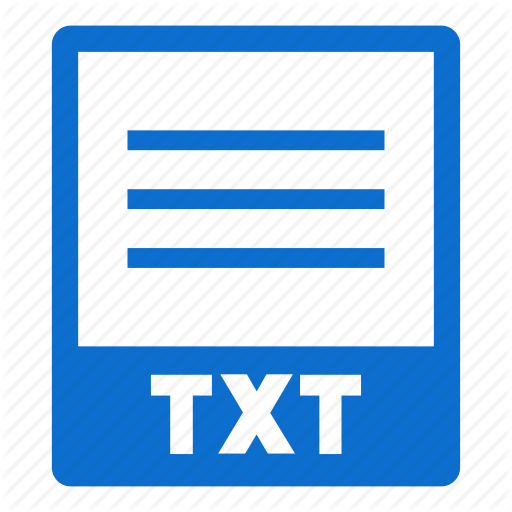 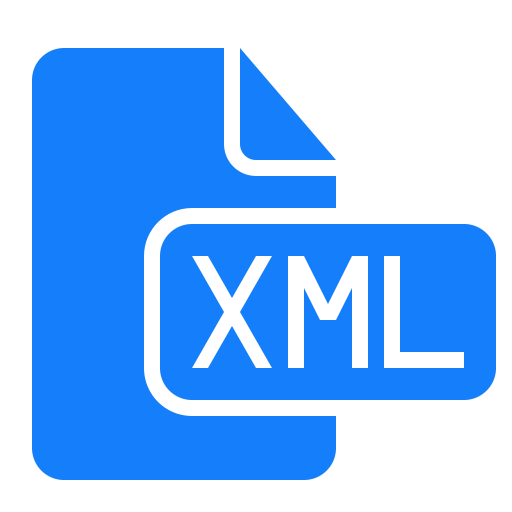 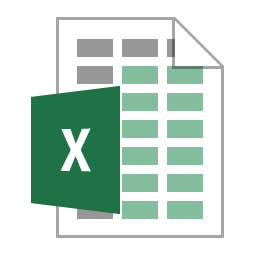 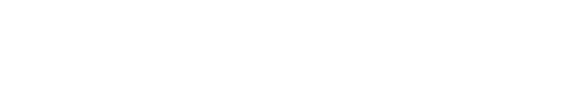 ZABA Data Warehouse Model
1
2
3
4
5
Staging Area
Data Warehouse
Data Marts
Data Consumers
Data Sources
DW
CRM
AFC
Daily
Replication
CORE
Transactional databases
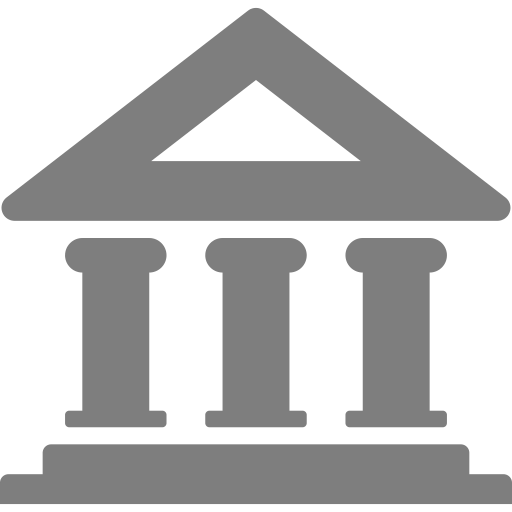 CRDA
CNB
DSA
NRT Replication
(Golden Gate)
DSA
IDP
DSA
…
ODI
ODI
CNB / ECB
FINA / HANFA
GROUP
Front-End apps
Internal users
…
70+
ODI / GG
External data
>   1.200 batches

>   2.900 objects
>   800 batches

>   900 objects
>   800 batches

>   1.300 objects
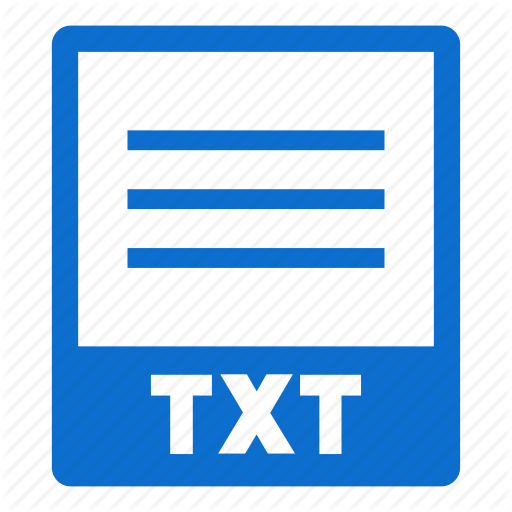 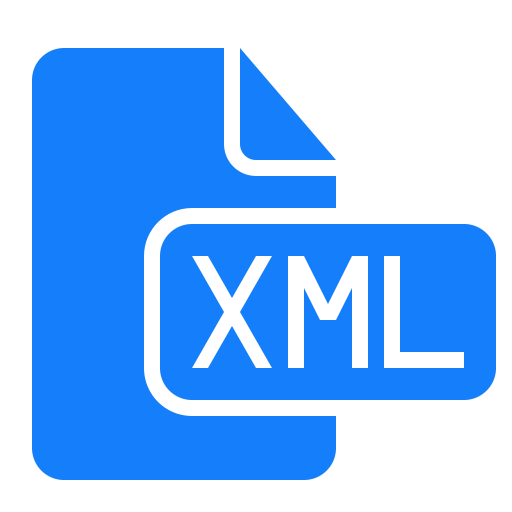 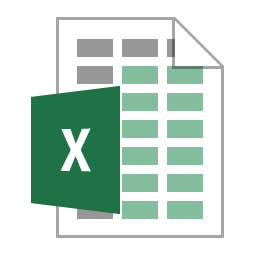 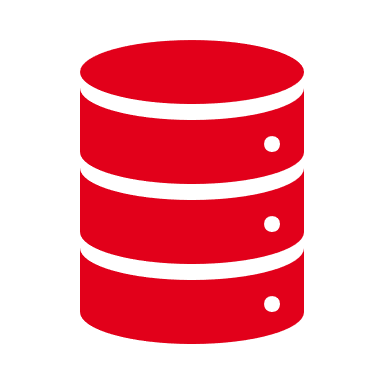 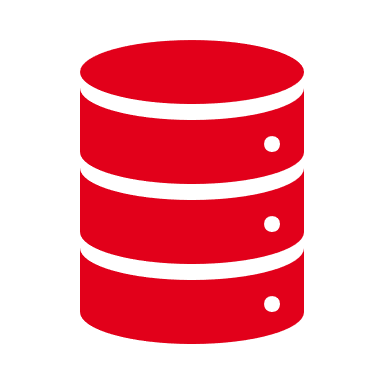 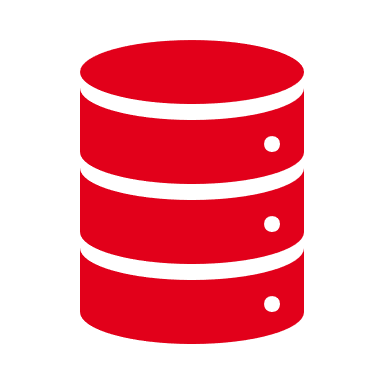 Business Intelligence
>   2.900
> 5.200
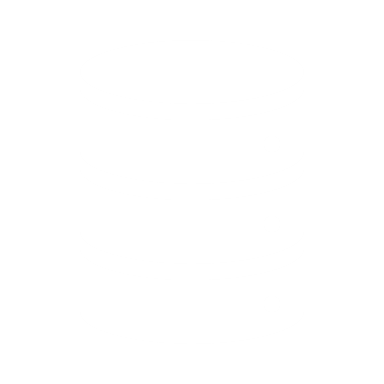 Change Types, Impact & ODI Lineage
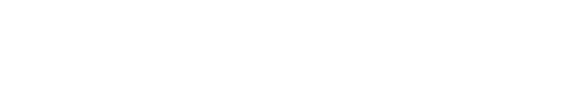 1
2
3
4
5
CHANGE INITIATOR & IMPACT
CHANGE INFO
ODI LINEAGE
DRIVING DWH CHANGES
CHANGE TYPE
Structural

Adding new columns
Renaming existing columns
Expanding column Length
Primary key changing
ODI
METADATA
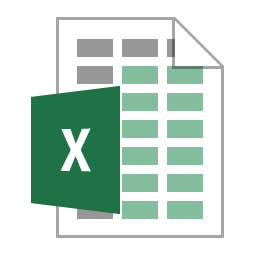 CORE
STAGE
DWH
DM
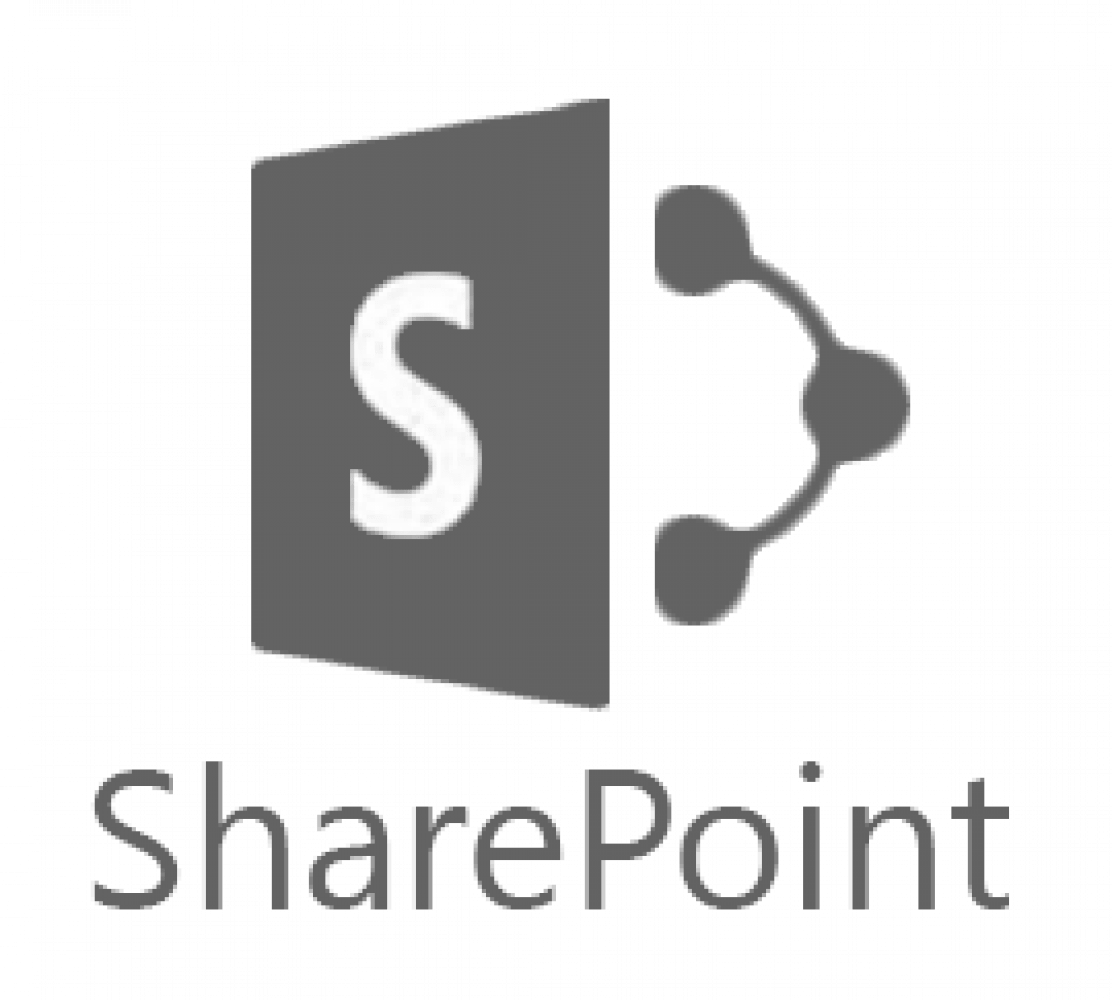 CORE
STAGE
DWH
DM
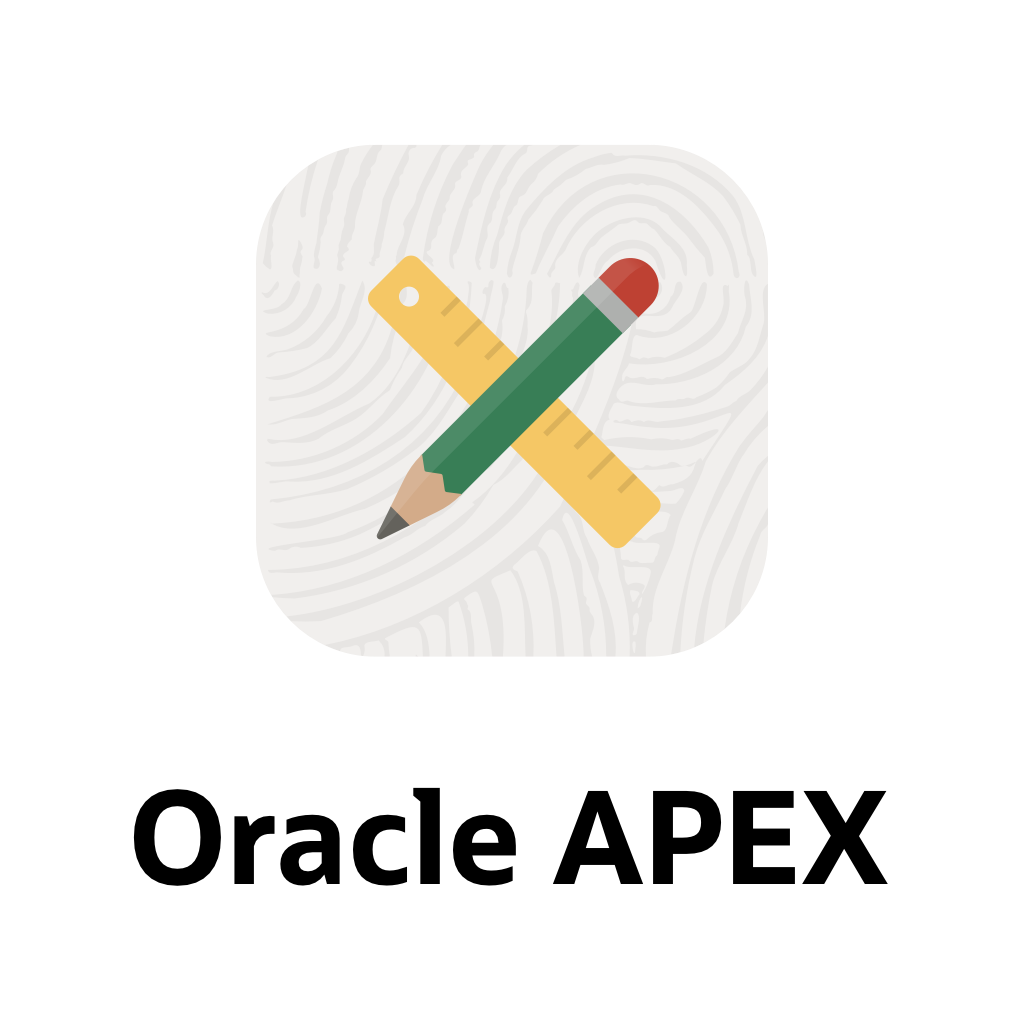 Semantic

Accounting hierarchy
Business attribute meaning
Inversed exchange rate
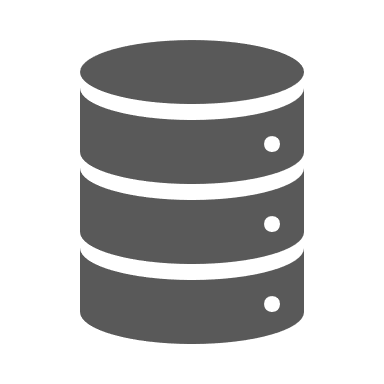 CORE
STAGE
DWH
DM
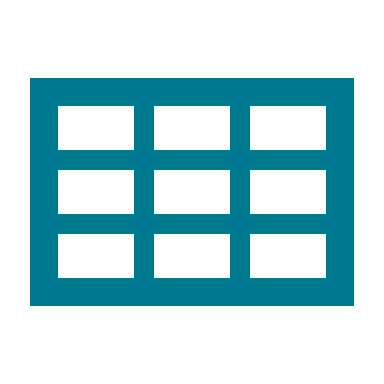 Data

Conversion
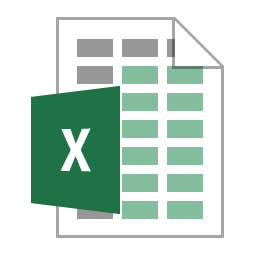 CORE
STAGE
DWH
DM
Change initiator
Impacted layer
ODI Metadata Model: Project Structure
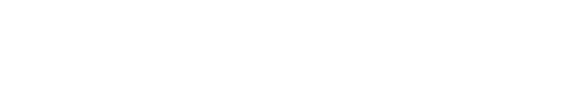 1
2
3
4
5
ODI DESIGNER OBJECTS
DATA MODEL
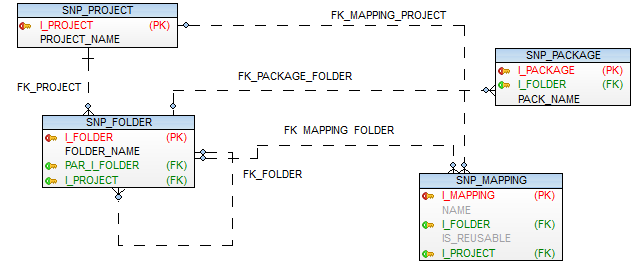 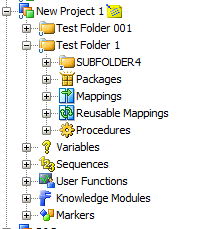 ODI Metadata Model: Mapping Structure
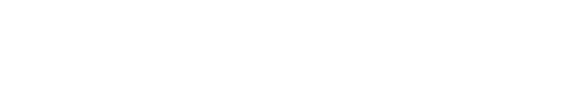 1
2
3
4
5
MAPPING STRUCTURE
DATA MODEL
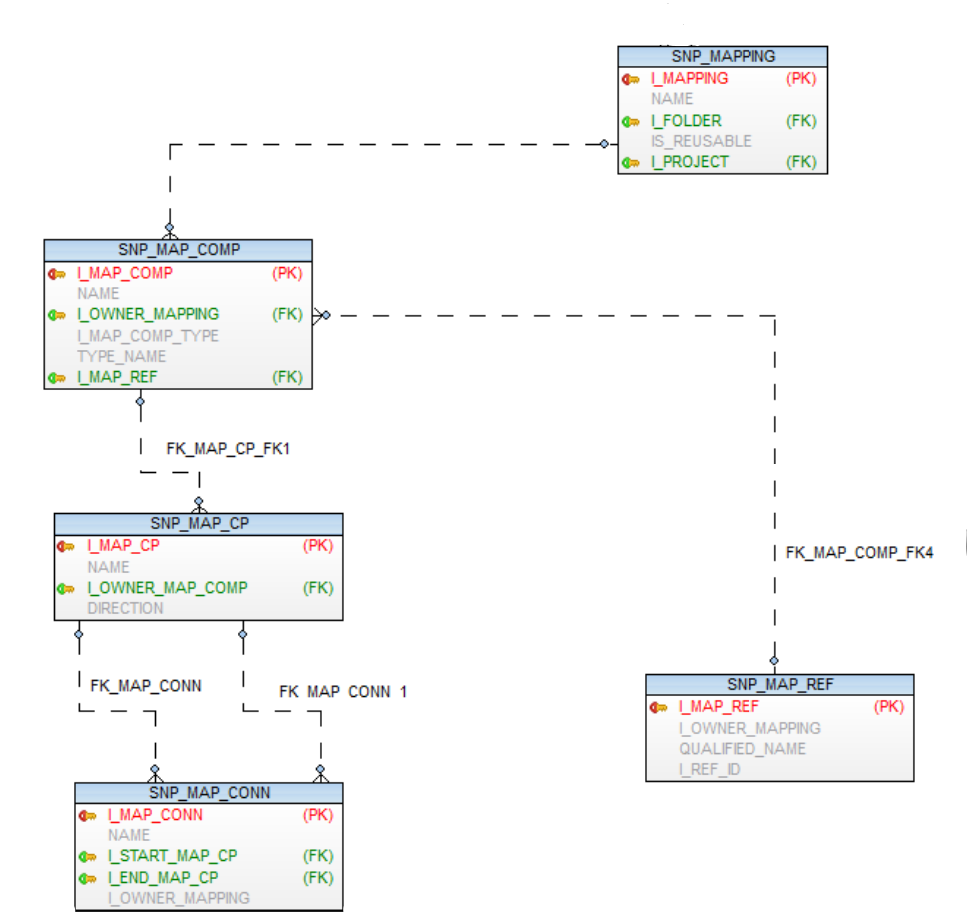 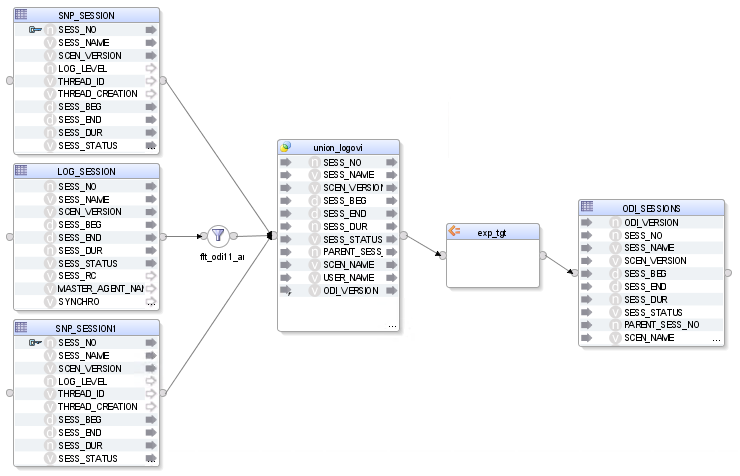 ODI Metadata Model: Column Lineage
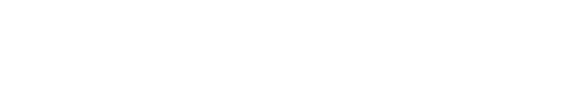 1
2
3
4
5
STATEMENT EXAMPLES
DATA MODEL
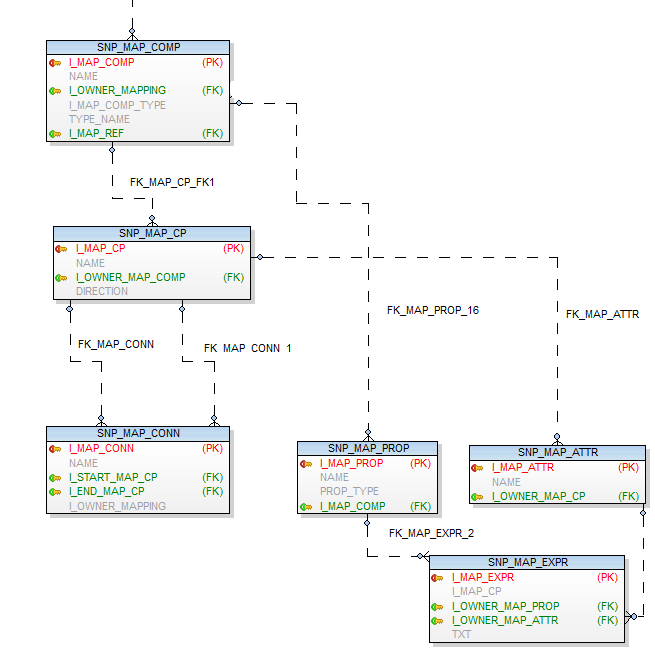 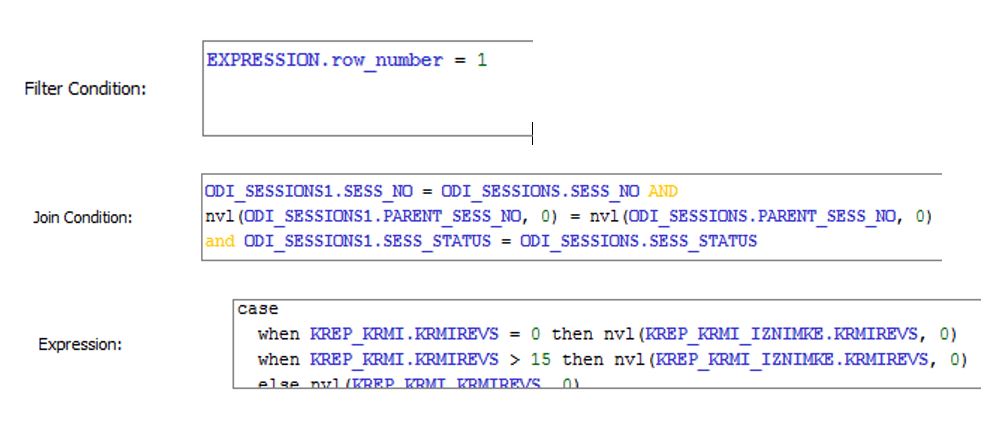 ODI Metadata Model: Topology
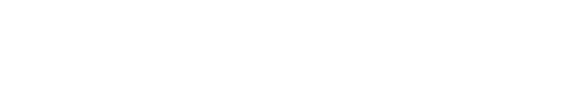 1
2
3
4
5
TOPOLOGY LOGIC
DATA MODEL
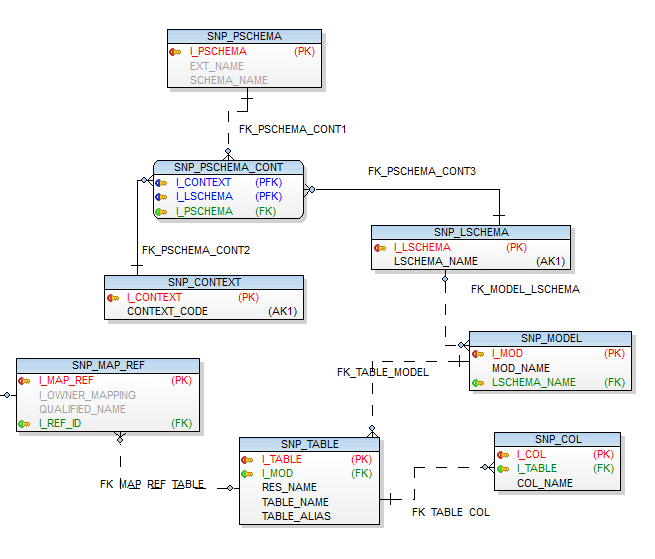 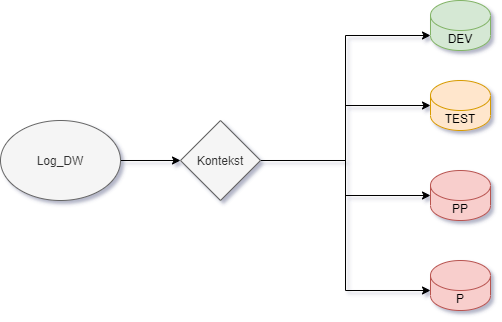 ODI Metadata Model: Session Logs
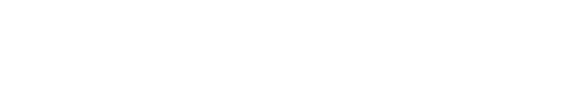 1
2
3
4
5
ODI SESSION LIST
DATA MODEL
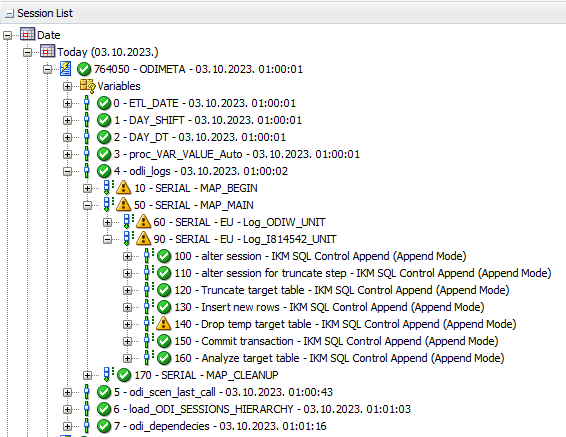 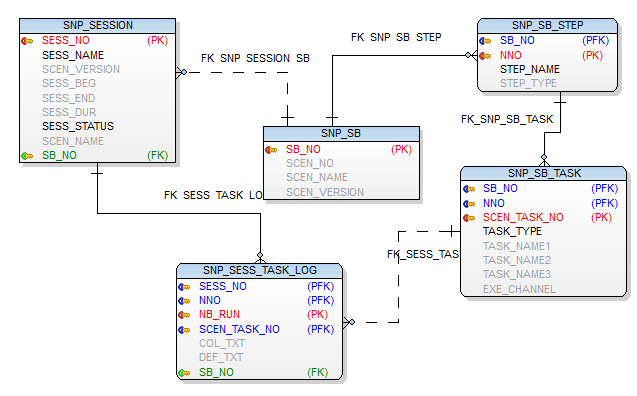 Outcomes & Conclusion
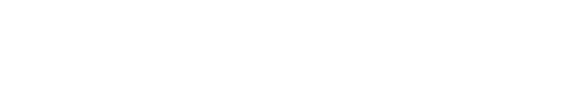 1
2
3
4
5
Successful switch to EURO currency

Zagrebačka banka d.d. – 1st bank in Croatia that opened direct channels to their clients after conversion night (01.01.2023.)


Continuing usage of ODI Metadata in daily work

Fast analyses and estimations


Increased efficiency of DWH management

Decommission of unnecessary tables and batches (>600 DWH objects)
Contact Page
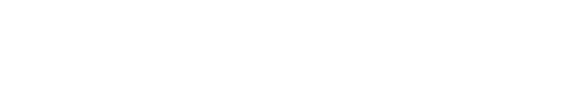 Zagrebačka banka d.d.
Jurica VučkovićBI-RISK Team LeaderBusiness Intelligence Development, IT DepartmentMobile +385 99 3881 955jurica.vuckovic@unicreditgroup.zaba.hr
Zagrebačka banka d.d.
Hrvoje ŠušakBI-DWH Team LeaderBusiness Intelligence Development, IT DepartmentMobile +385 99 4926 894hrvoje.susak@unicreditgroup.zaba.hr